Synthèse chimique : du macroscopique au mécanisme réactionnel
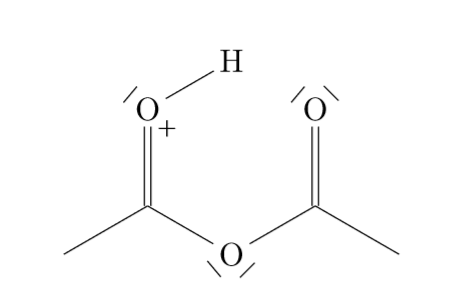 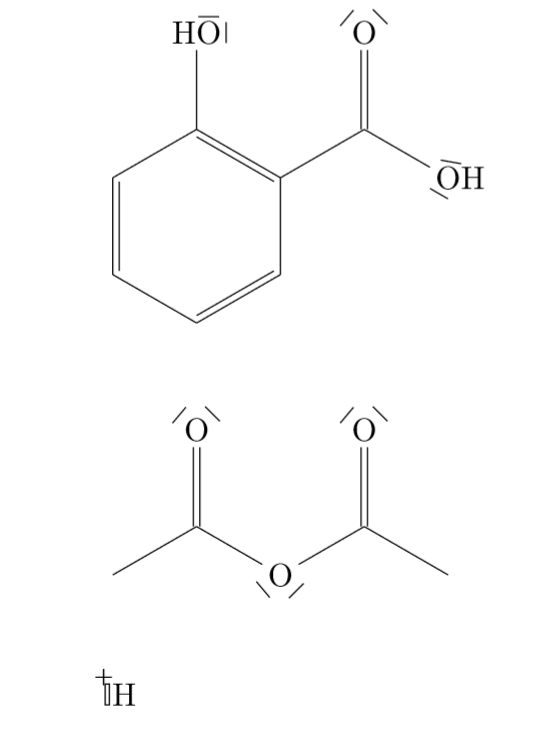 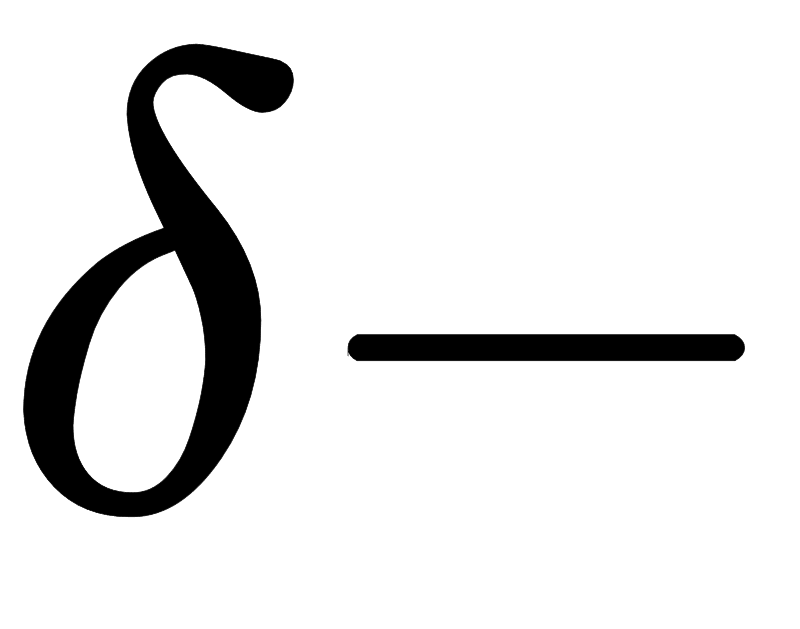 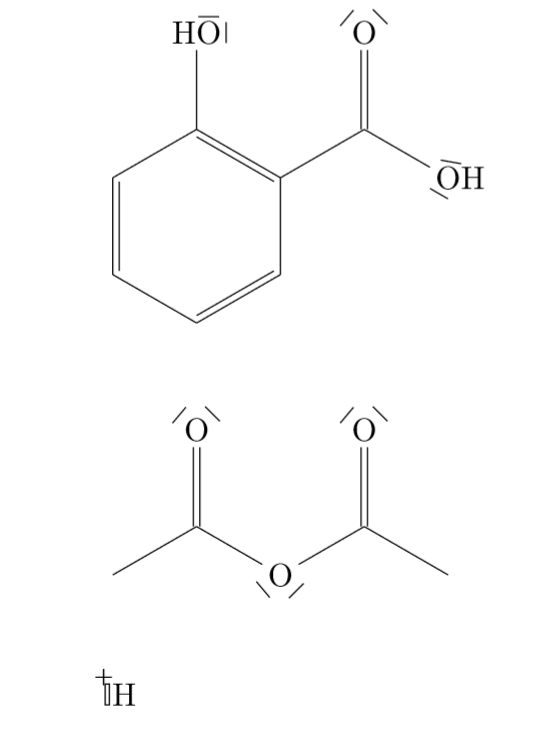 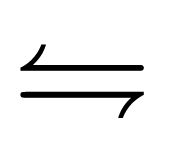 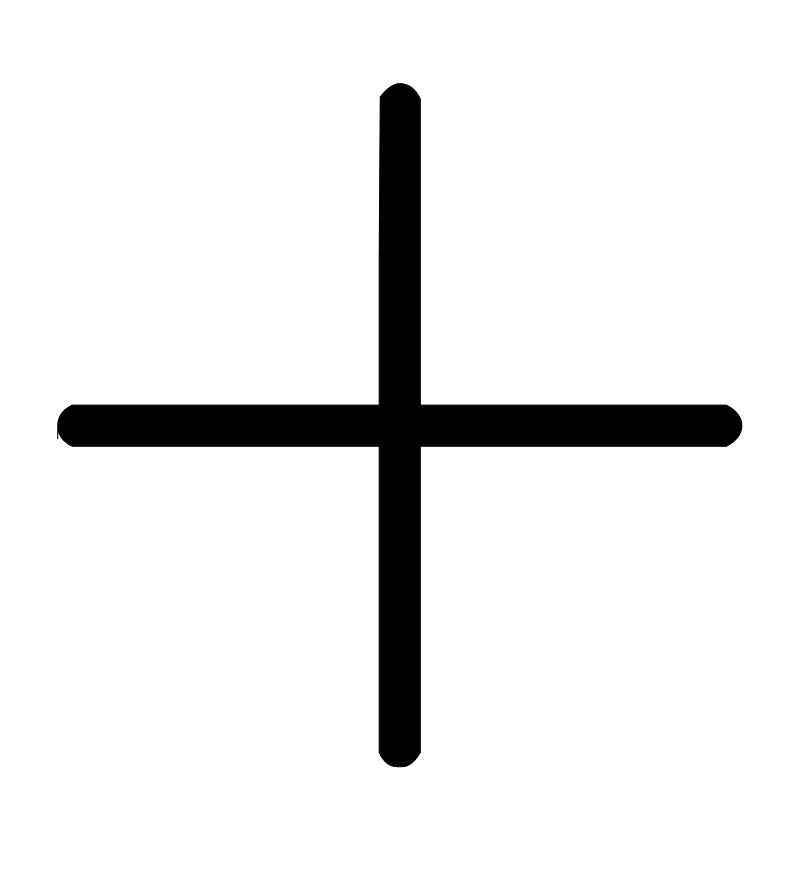 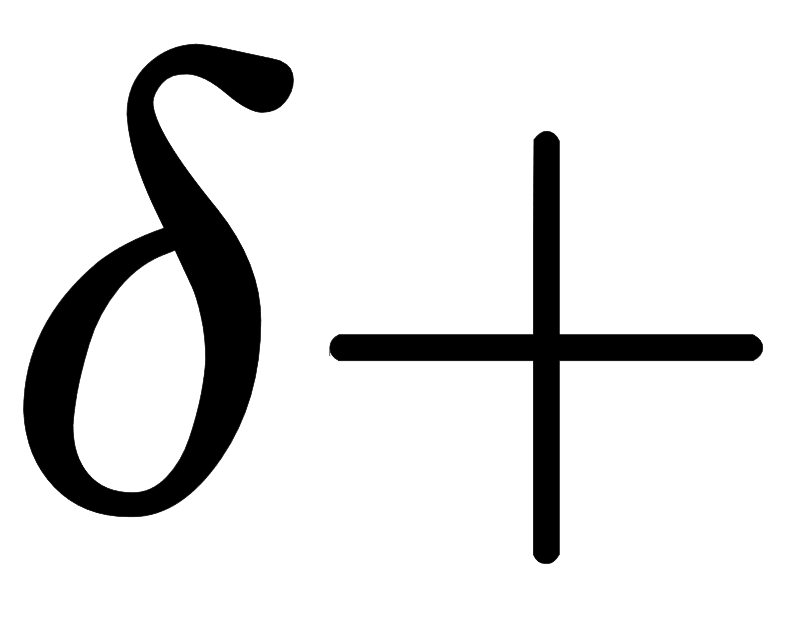 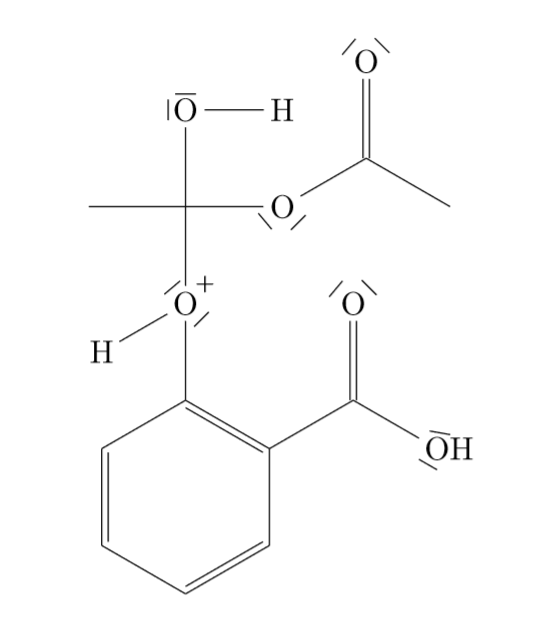 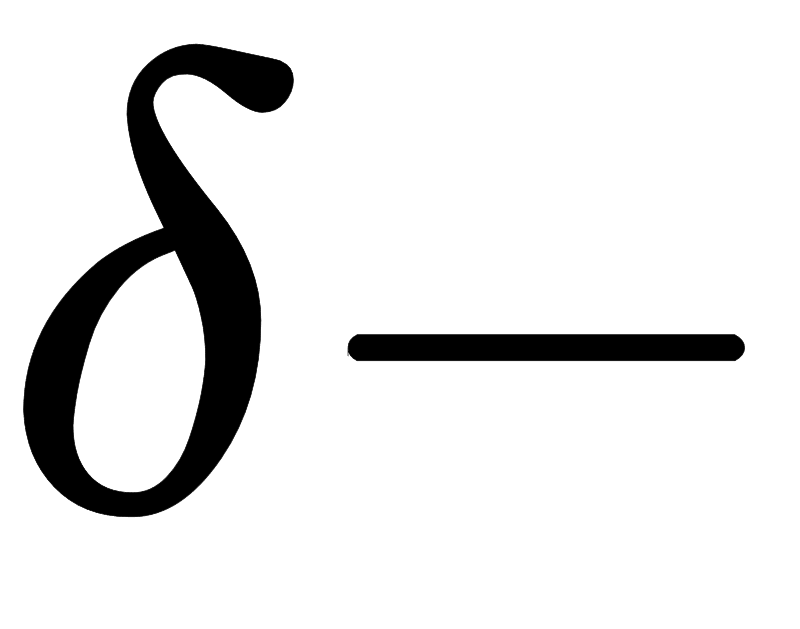 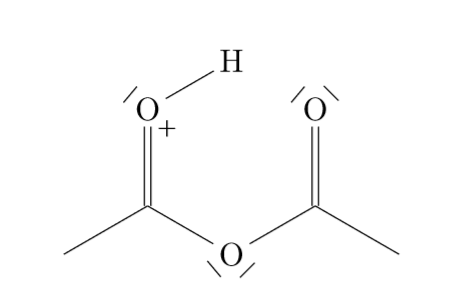 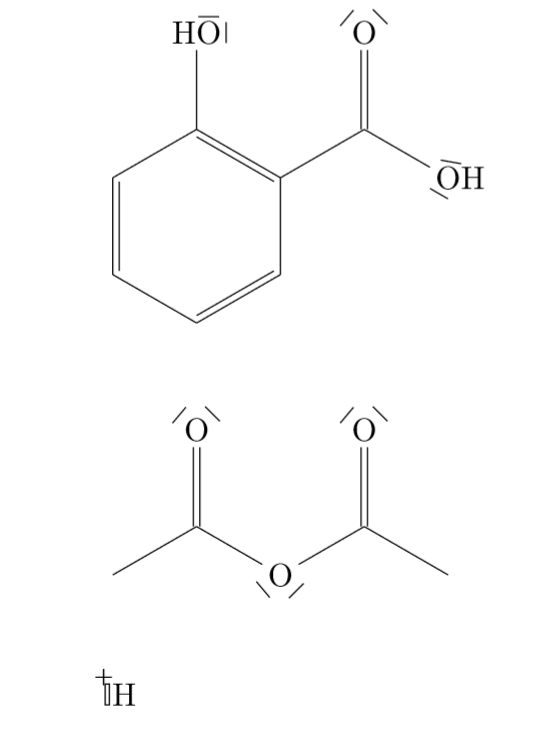 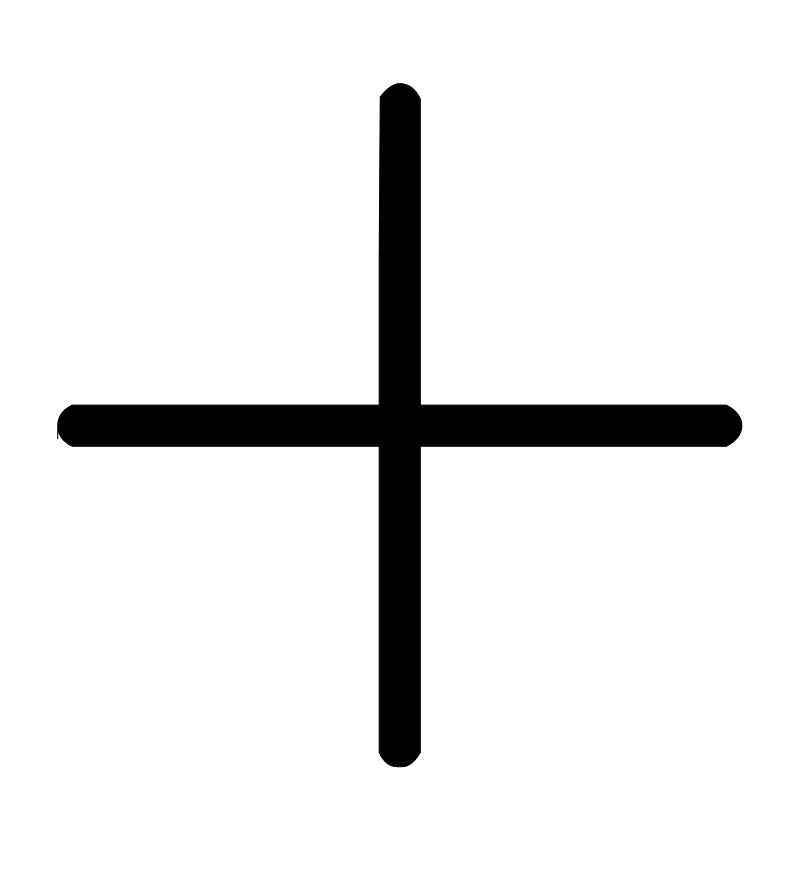 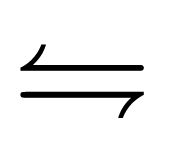 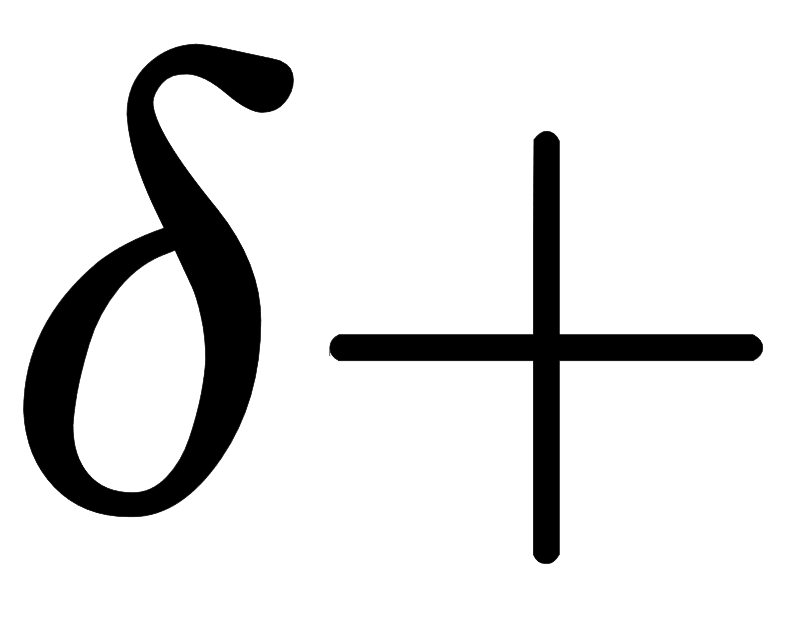 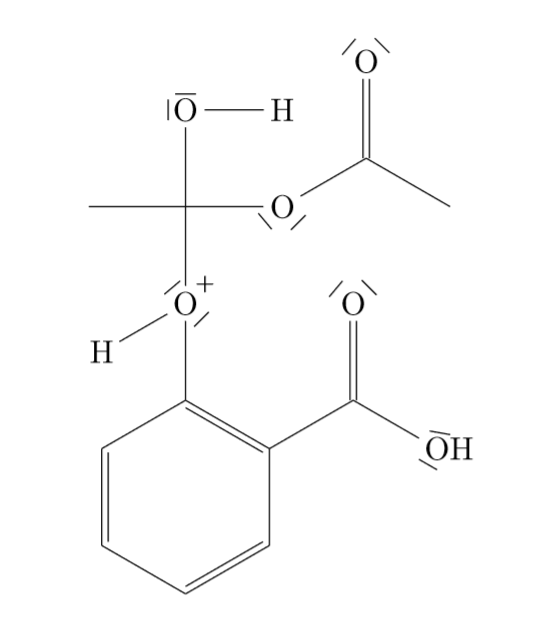 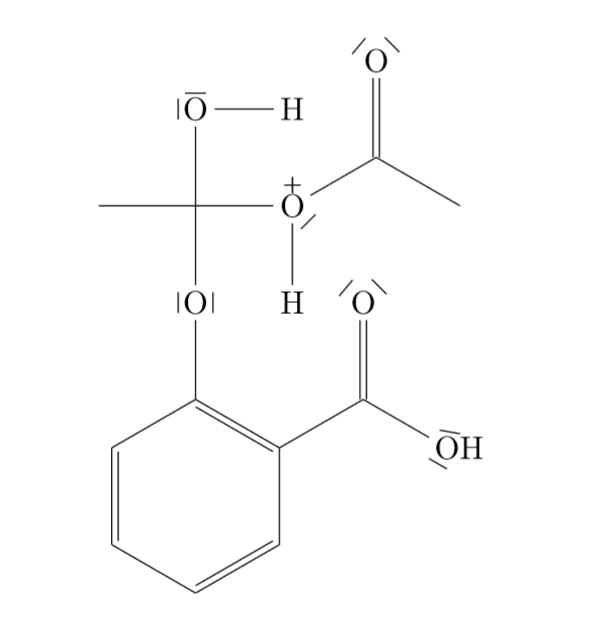 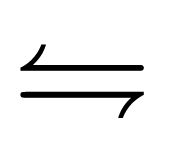 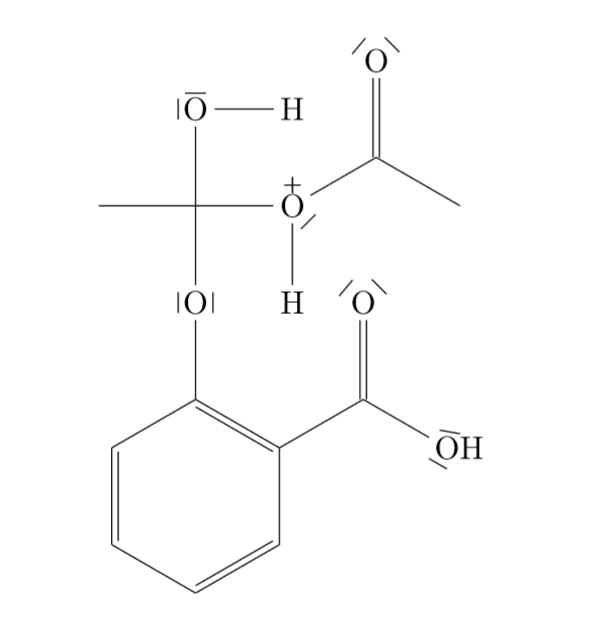 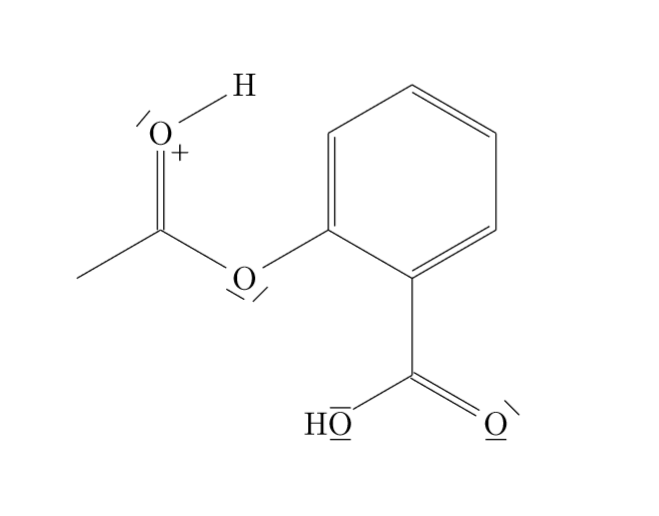 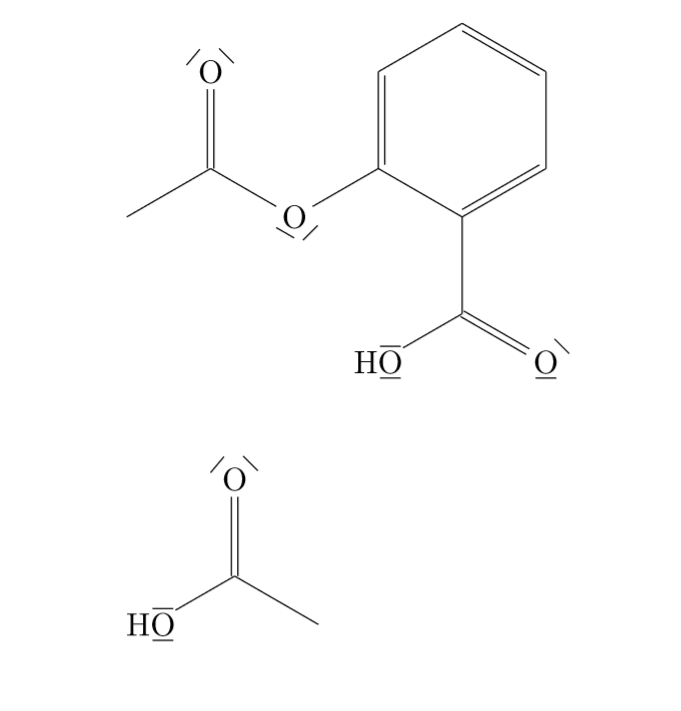 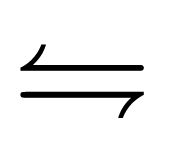 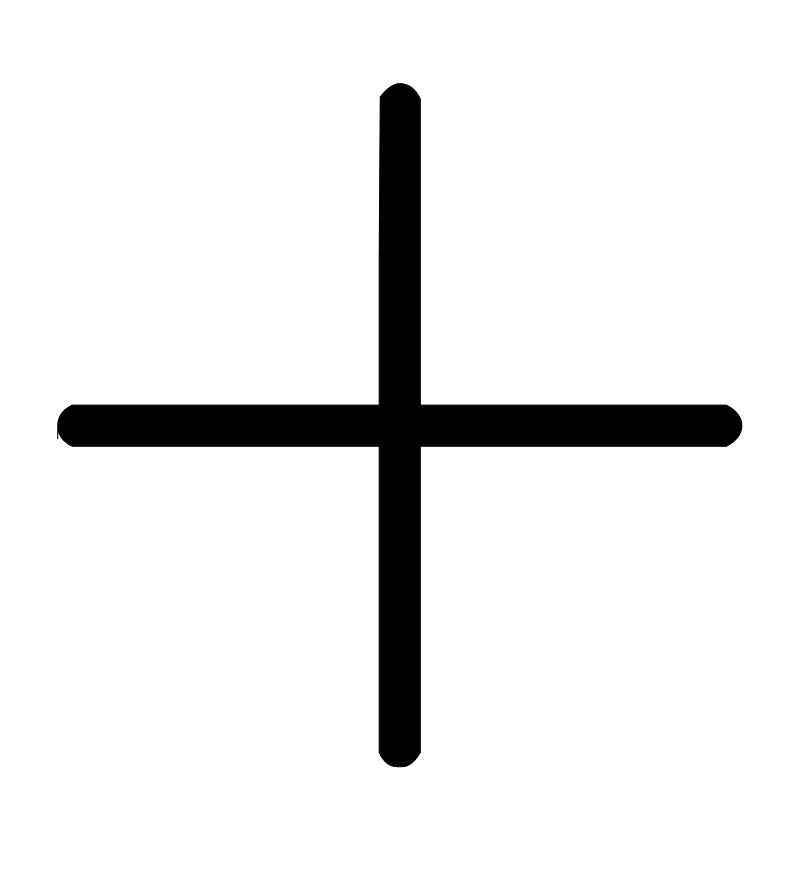 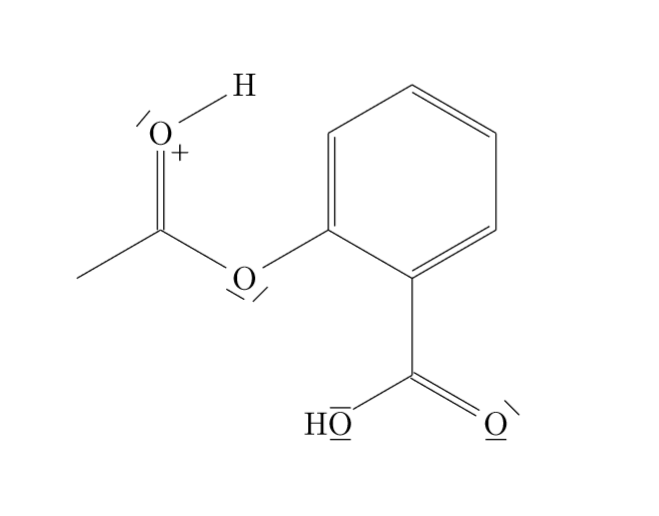 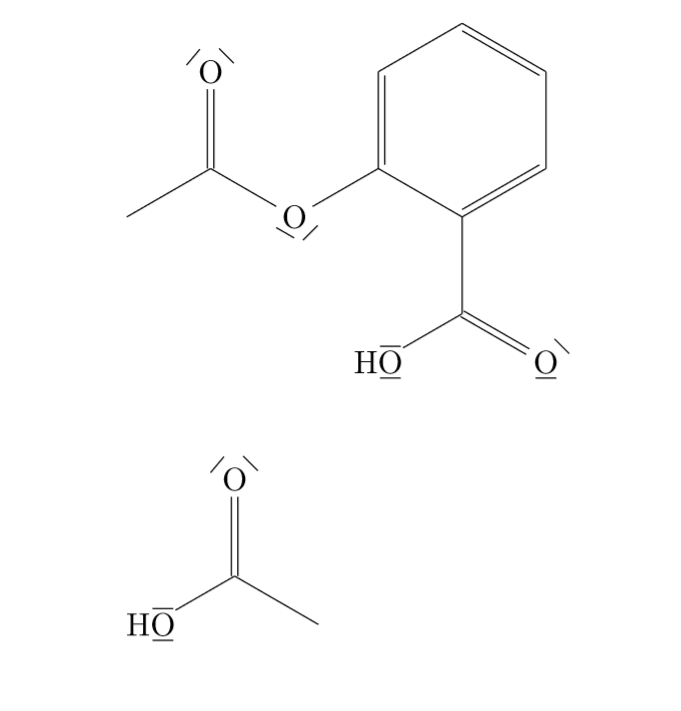 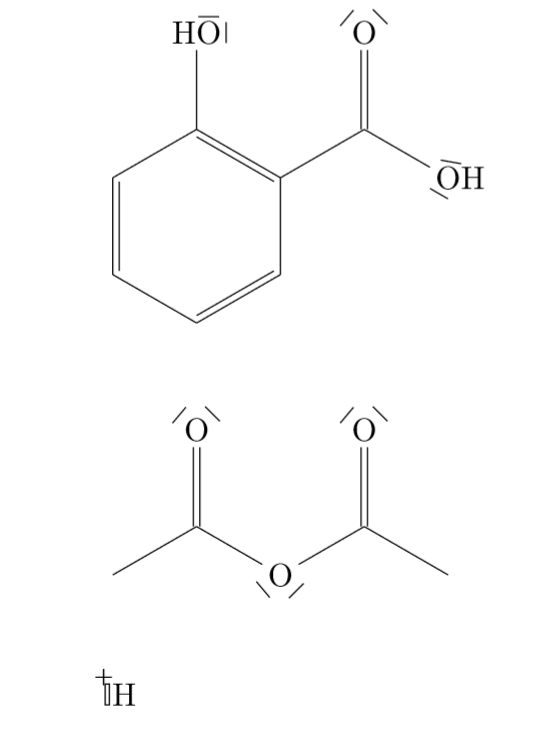 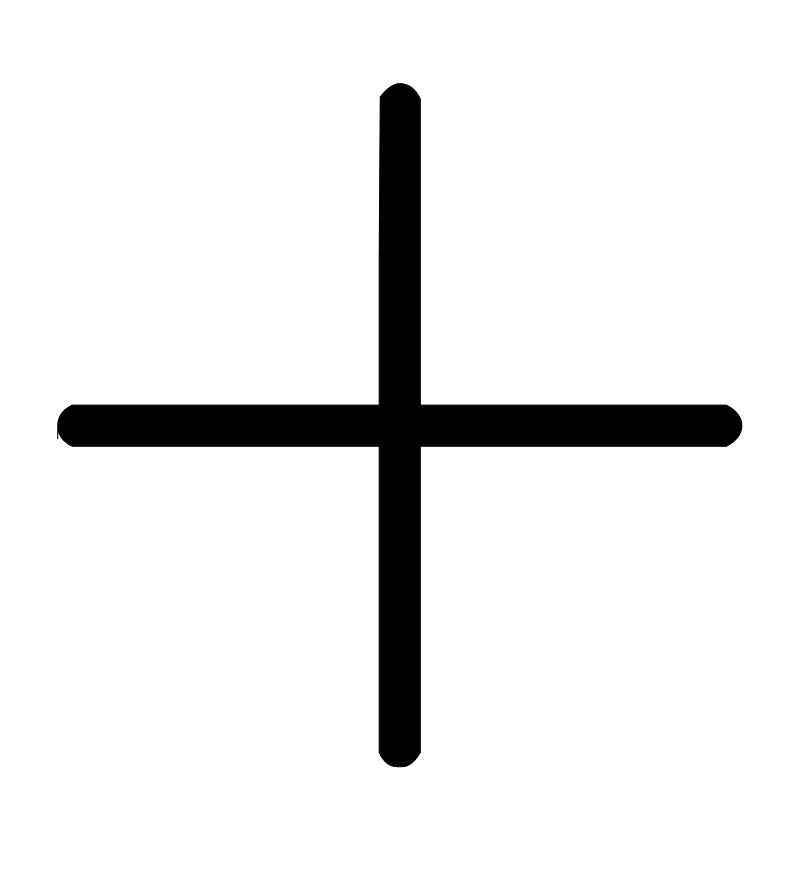 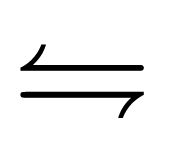 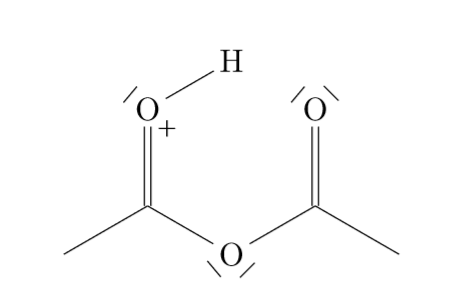 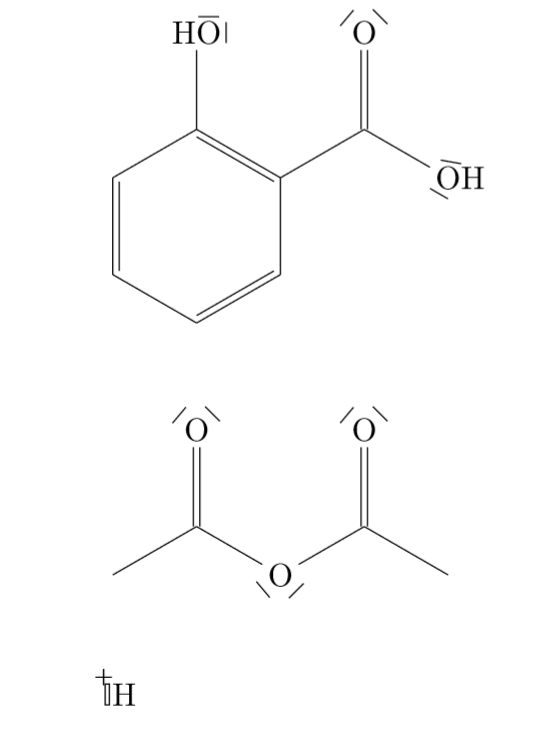 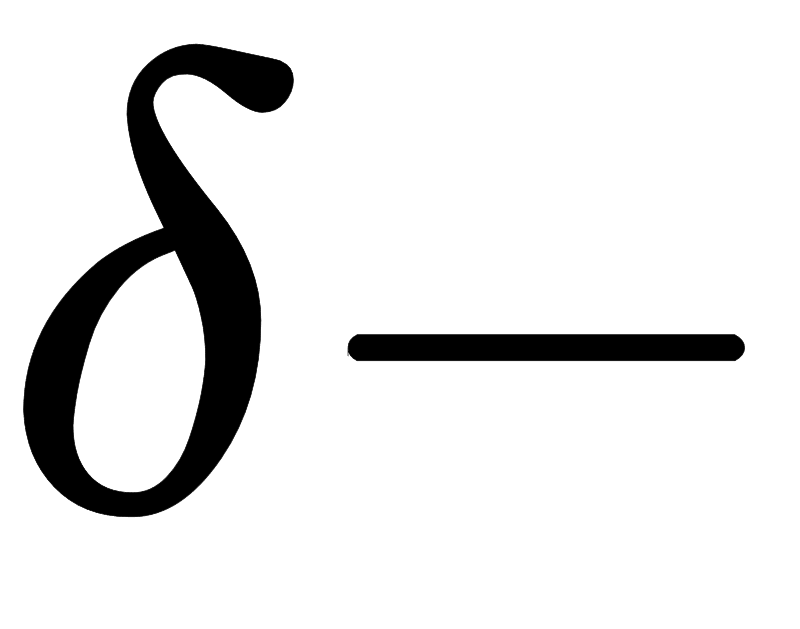 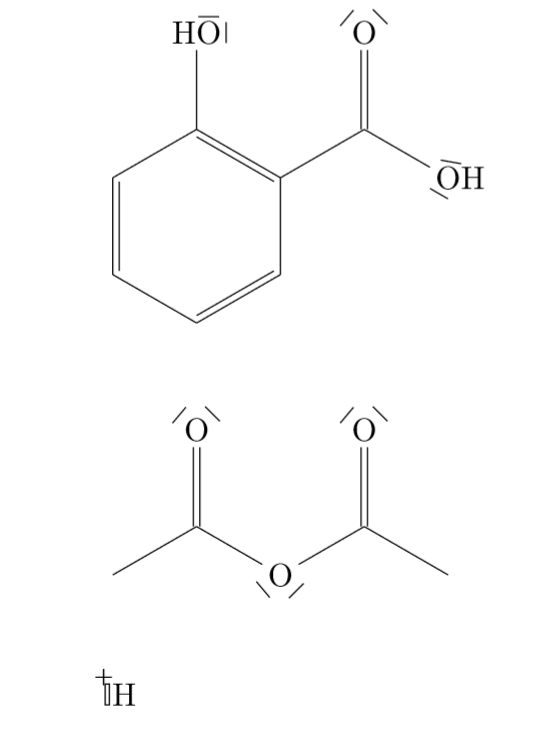 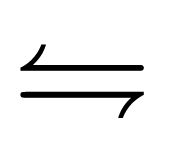 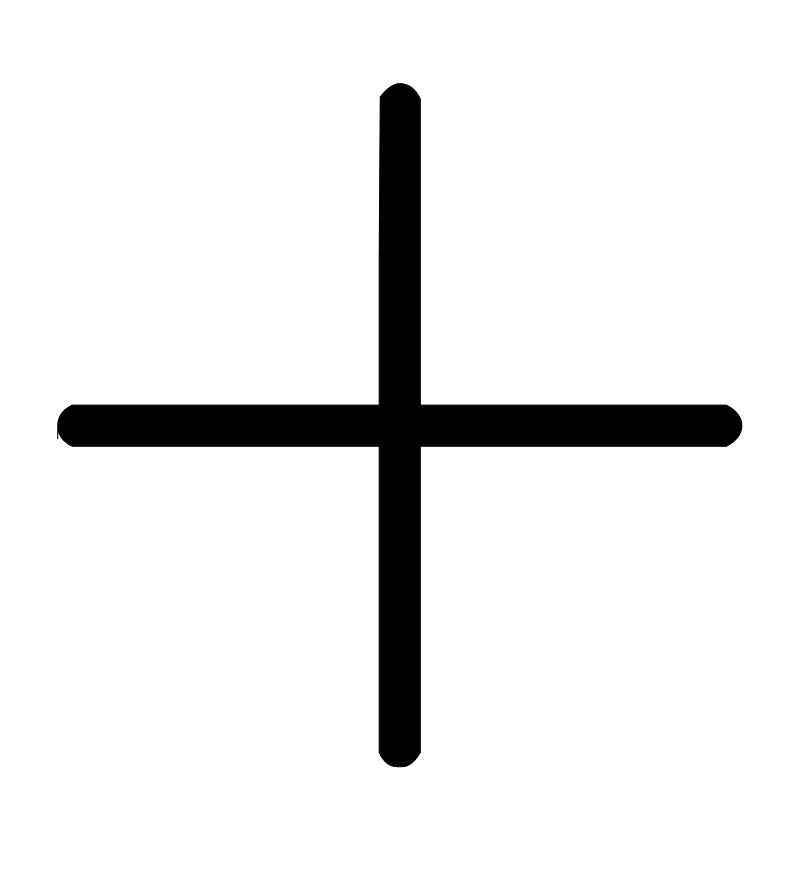 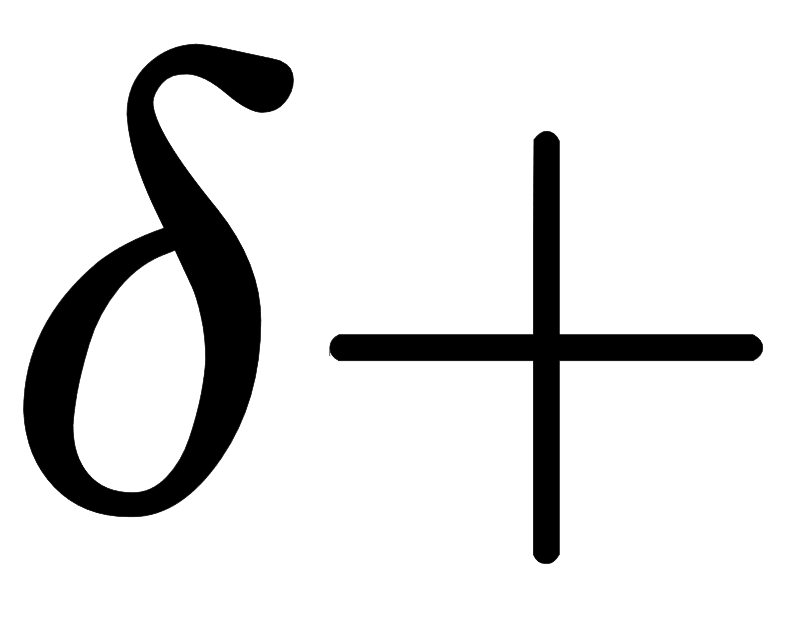 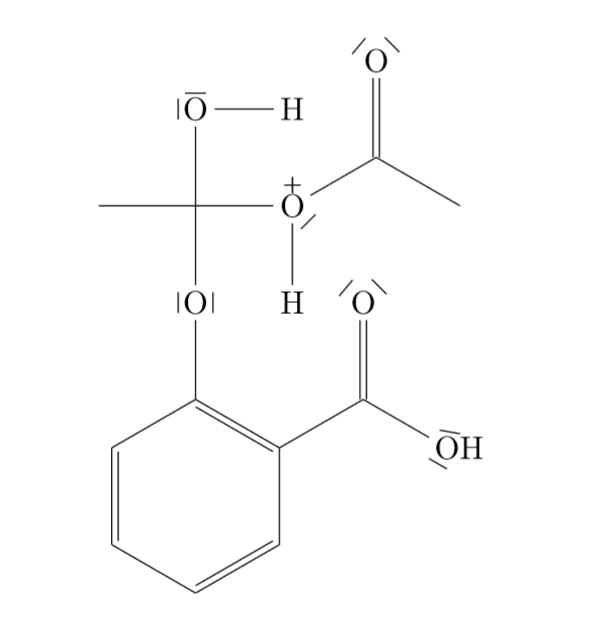 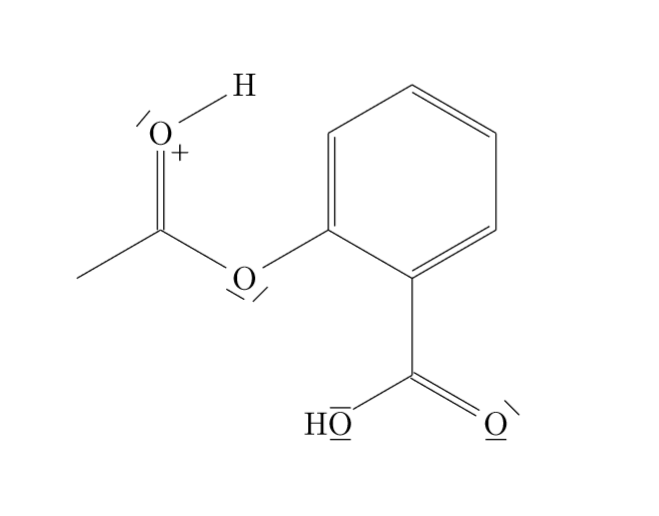 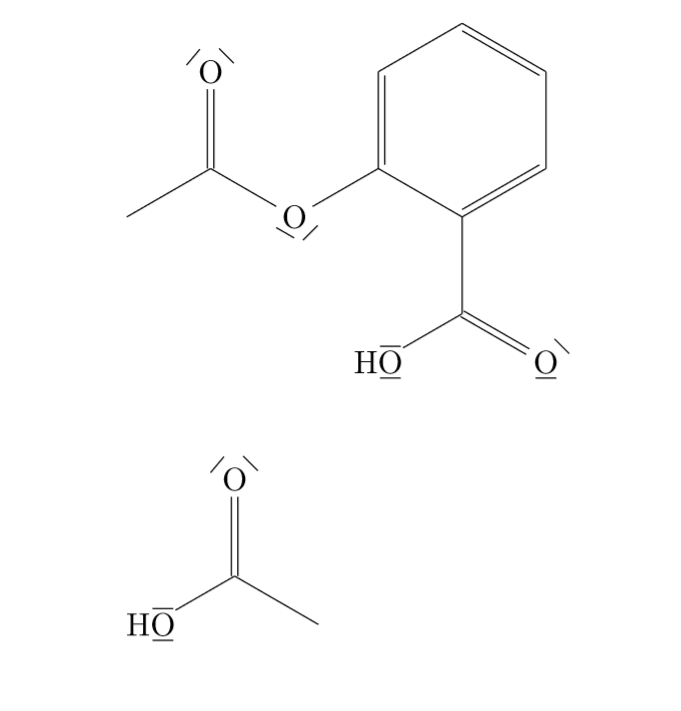 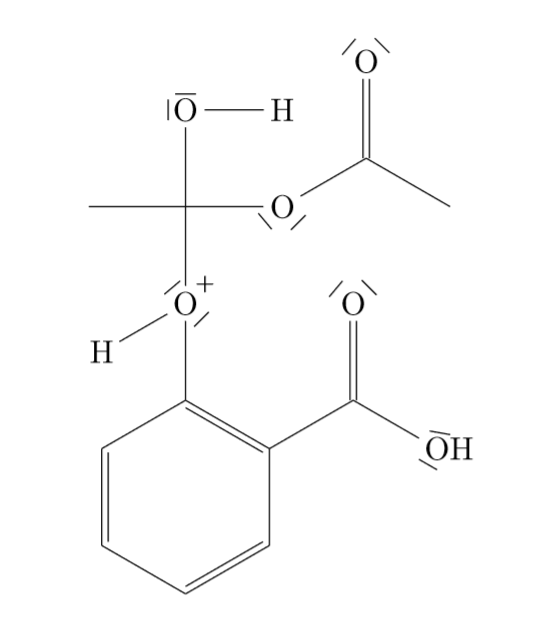 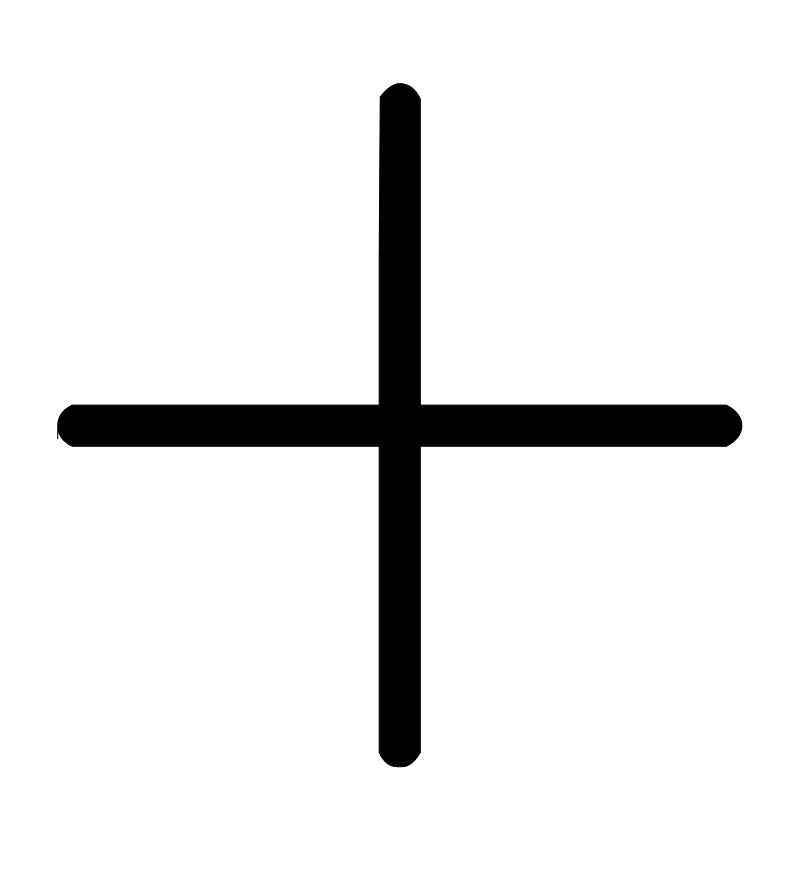 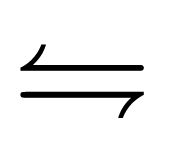 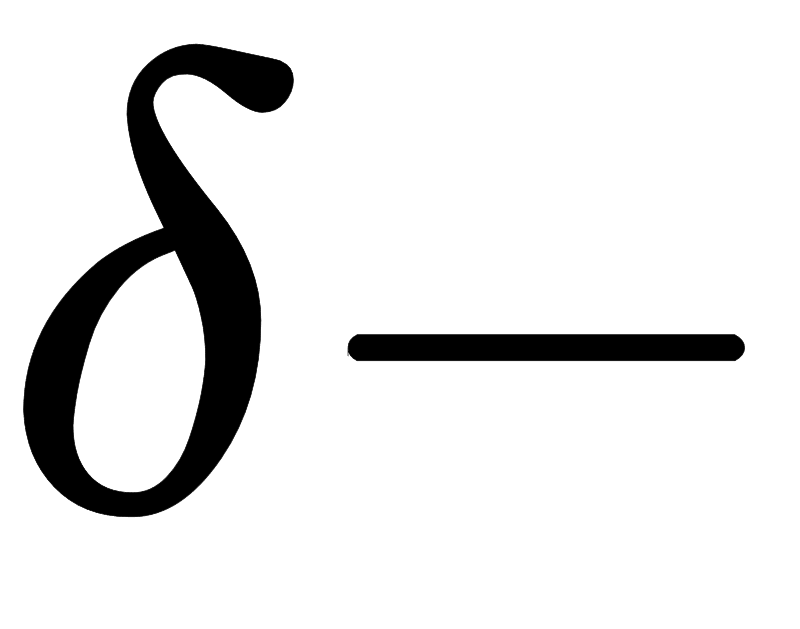 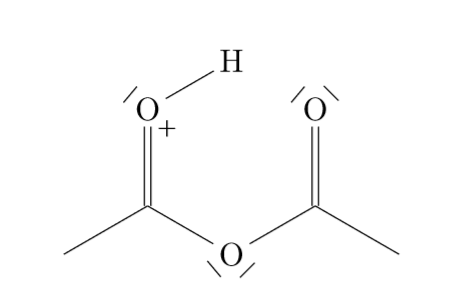 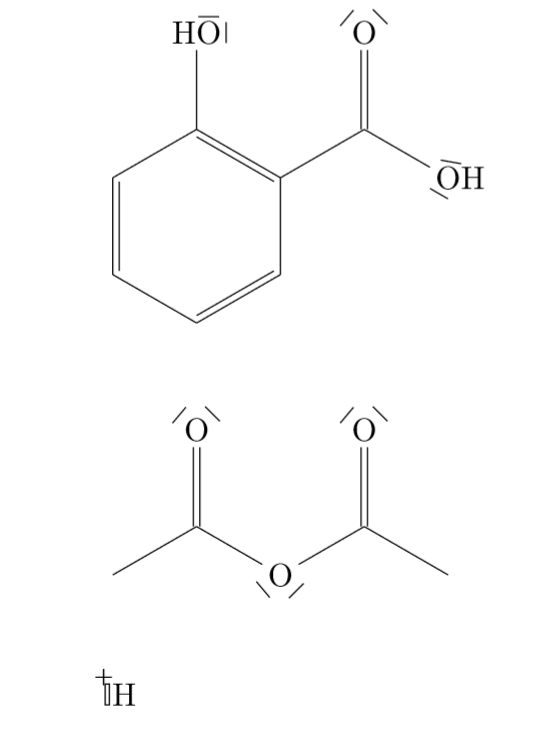 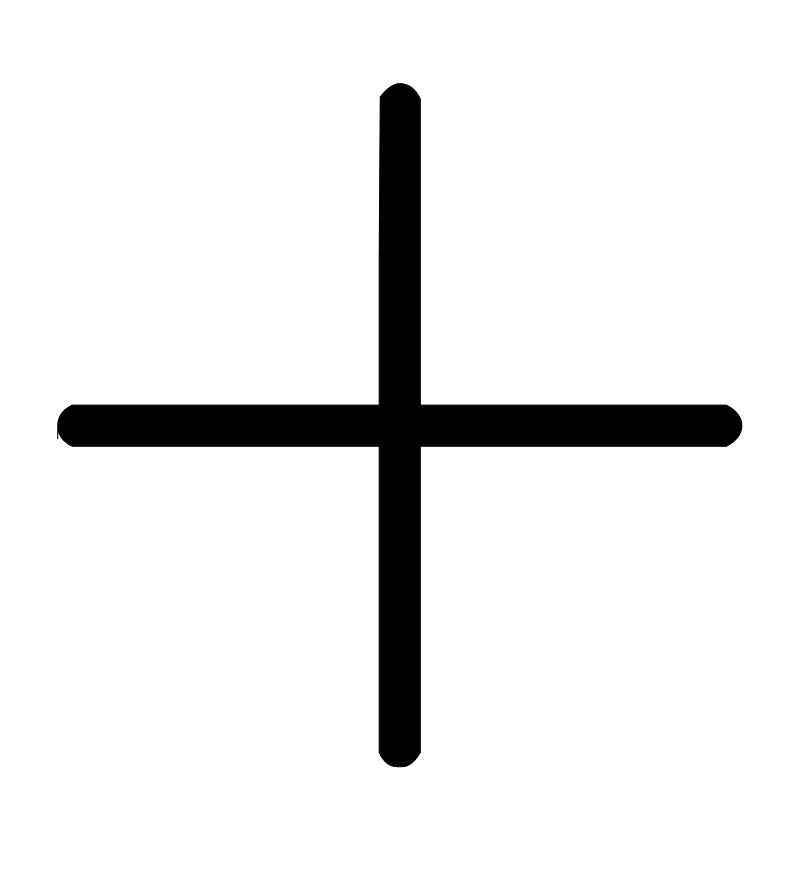 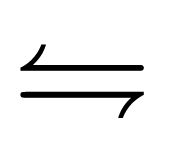 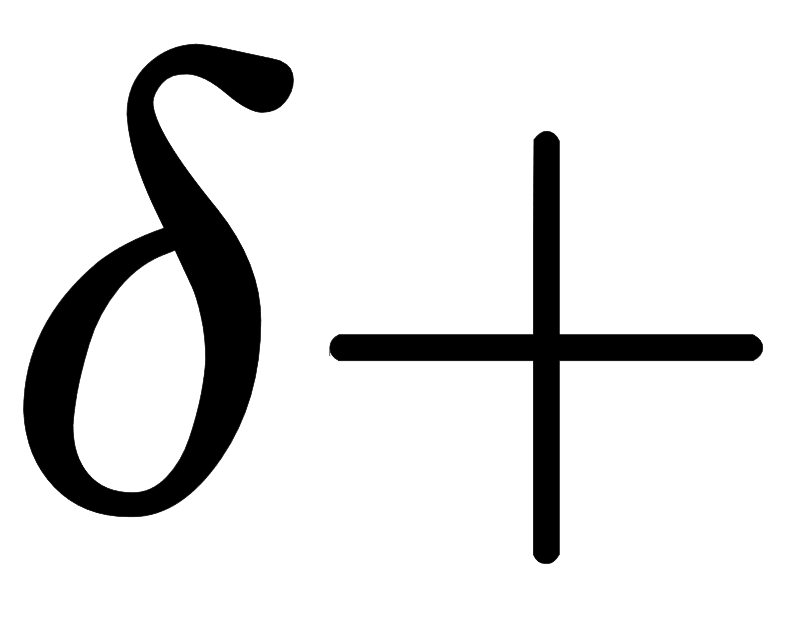 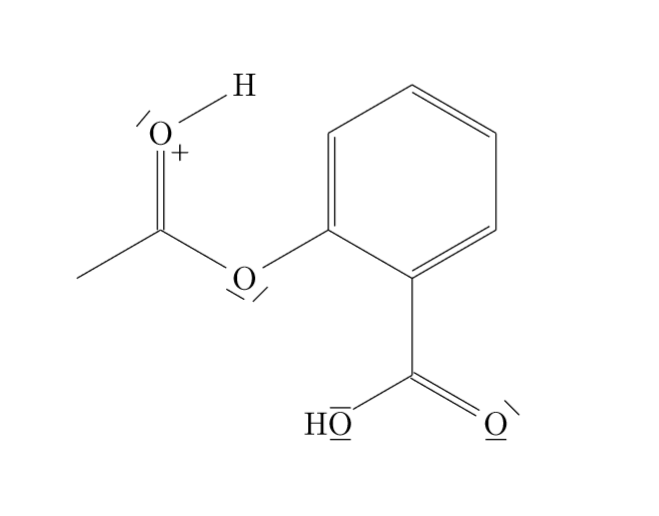 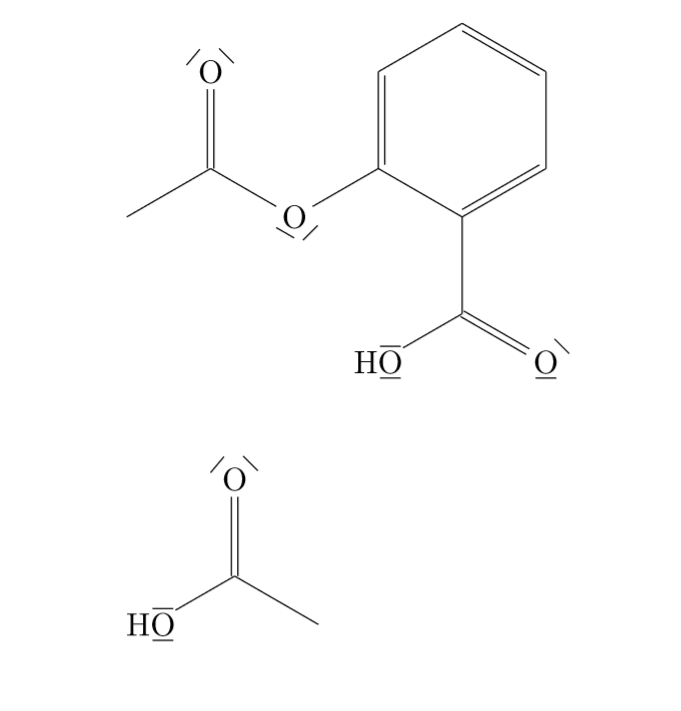 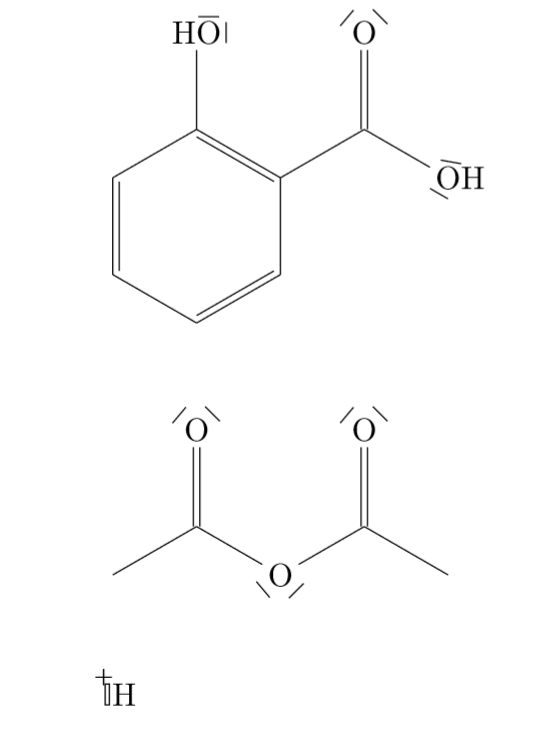 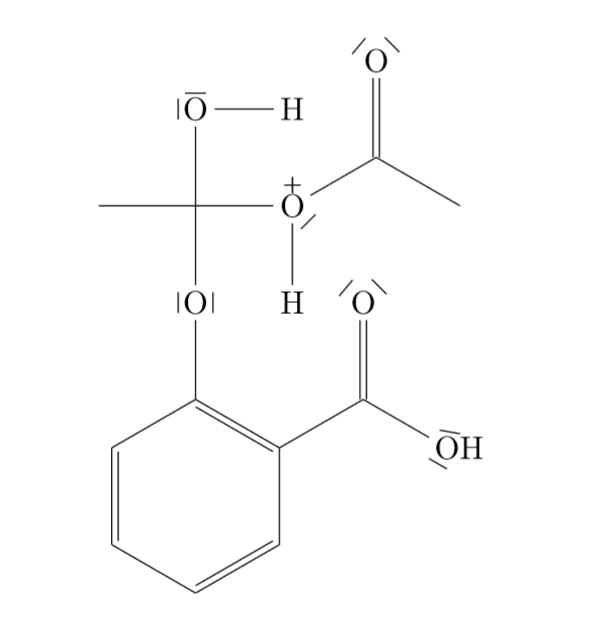 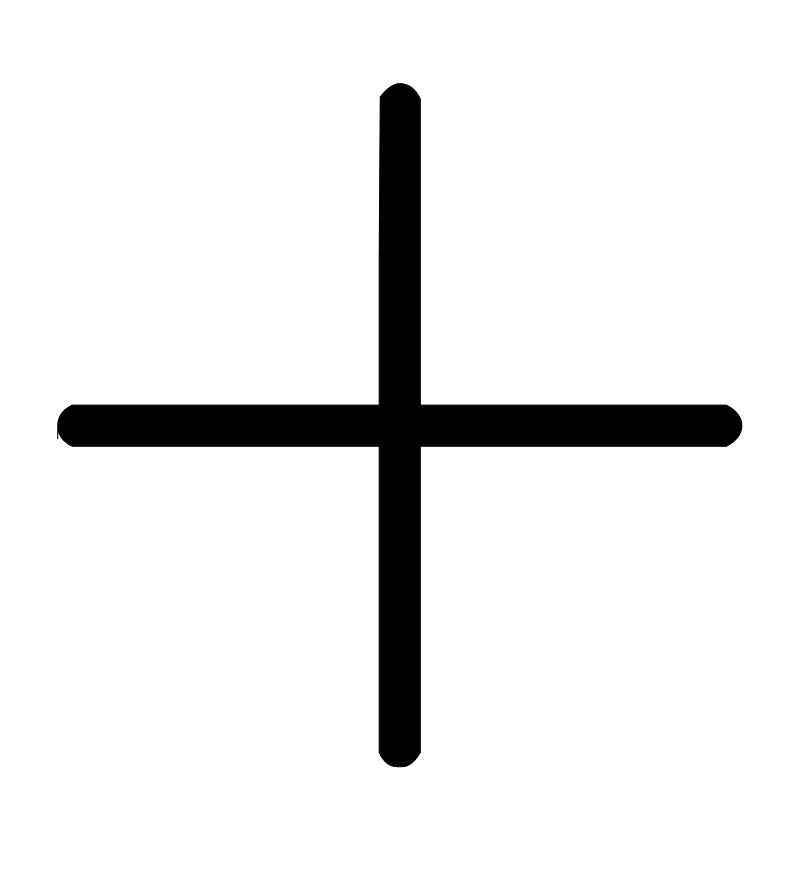 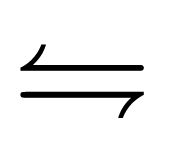 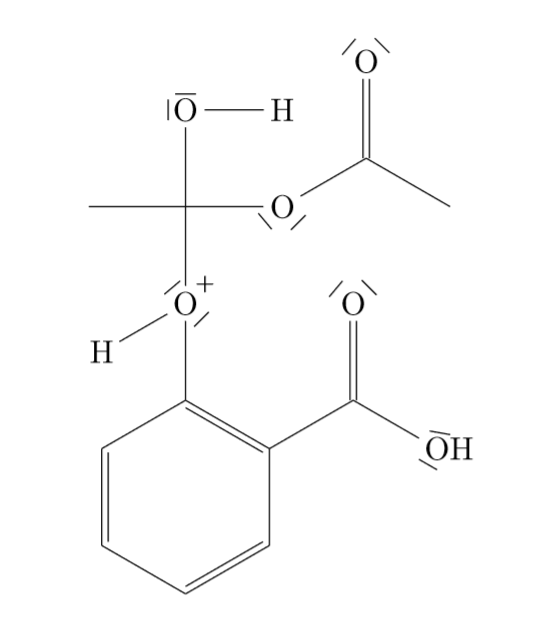 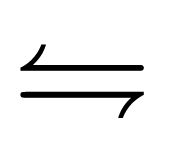